МБДОУ №77 «Аистенок» г.о. Мытищи ПОРТФОЛИО
воспитателя ЯЛАЛТДИНОВОЙ ОЛЕСИ ХАДИМИНОРОВНЫ
Общие сведения
Дата рождения: 04.01.1982г.
Занимаемая должность: воспитатель детского сада.
Образование: высшее «Набережночелнинский государственный педагогический институт»
Общий трудовой стаж: 20 лет.
Стаж педагогической работы: 5 лет.
Стаж в данном учреждении: 2 года.
Результаты творческой деятельности воспитанников
Уровень ДОУ
Выставка-конкурс работ детского творчества «Рождественские кружева»
I место,2019 г
Результаты творческой деятельности воспитанников
Уровень ДОУ
Выставка-конкурс работ детского творчества «Волшебница Осень»
I место,2019г
Результаты творческой деятельности воспитанников
Уровень ДОУ
Творческий конкурс «Ёлочная игрушка»
2020 г.
Результаты  творческой деятельности воспитанников
Уровень ДОУ 
Творческий конкурс «День Космонавтики»
2021 г.
Результаты  творческой деятельности воспитанников
Уровень ДОУ 
Творческий конкурс «Волшебница Осень»
2021 г.
Результаты творческой деятельности воспитанников
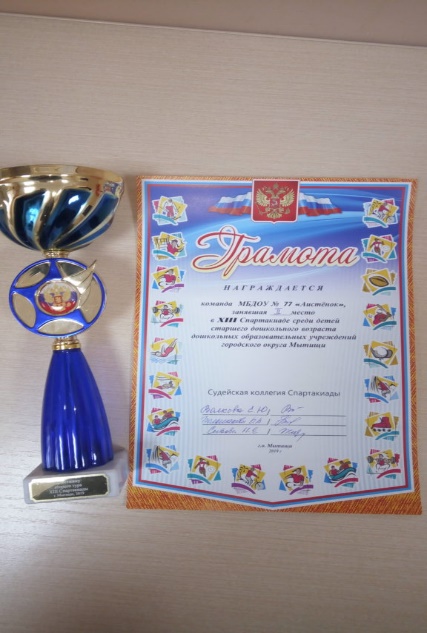 Муниципальный уровень
ХIII Спартакиаде среди детей старшего дошкольного возраста дошкольных образовательных учреждений г.о. Мытищи. 
II место, 2019г.
Результаты творческой деятельности воспитанников
Муниципальный уровень
Окружной конкурс детского творчества, посвященный Дню матери
I место, 2020г.
Результаты творческой деятельности воспитанников
Региональный уровень
III Всероссийская олимпиада дошкольников по русскому языку
I место, 2018 г.
Результаты творческой деятельности воспитанников
Региональный уровень
III Всероссийская олимпиада дошкольников по математике
I место, 2018г.
Результаты проектной деятельности воспитанников
Уровень ДОУ
Экологический проект «Волшебница вода»
 2019г.
Результаты проектной деятельности воспитанников
Уровень ДОУ
Экологический проект «Огород на подоконнике» 2019г.
Результаты проектной деятельности воспитанников
Уровень ДОУ
«Сказка в гости к нам спешит» 
2020г.
Результаты проектной деятельности воспитанников
Уровень ДОУ
«Электробезопасность» 
2019г.
Результаты проектной деятельности воспитанников
Уровень ДОУ
«Зимующие птицы» 
2020г.
Результаты проектной деятельности воспитанников
Муниципальный уровень
Экологический проект «Удивительное рядом»
2019 год
Результаты проектной деятельности воспитанников
Муниципальный уровень
Экологический проект «Покормите птиц зимой»
2020 год
Продуктивность методической деятельности педагога
Выступления на научно-практических конференциях, педагогических чтениях, семинарах, методических объединениях
Уровень ДОУ
Консультация для педагогов ДОУ, 
«Дидактические игры как средство развития речи детей дошкольного возраста»
12.11.2020 г.
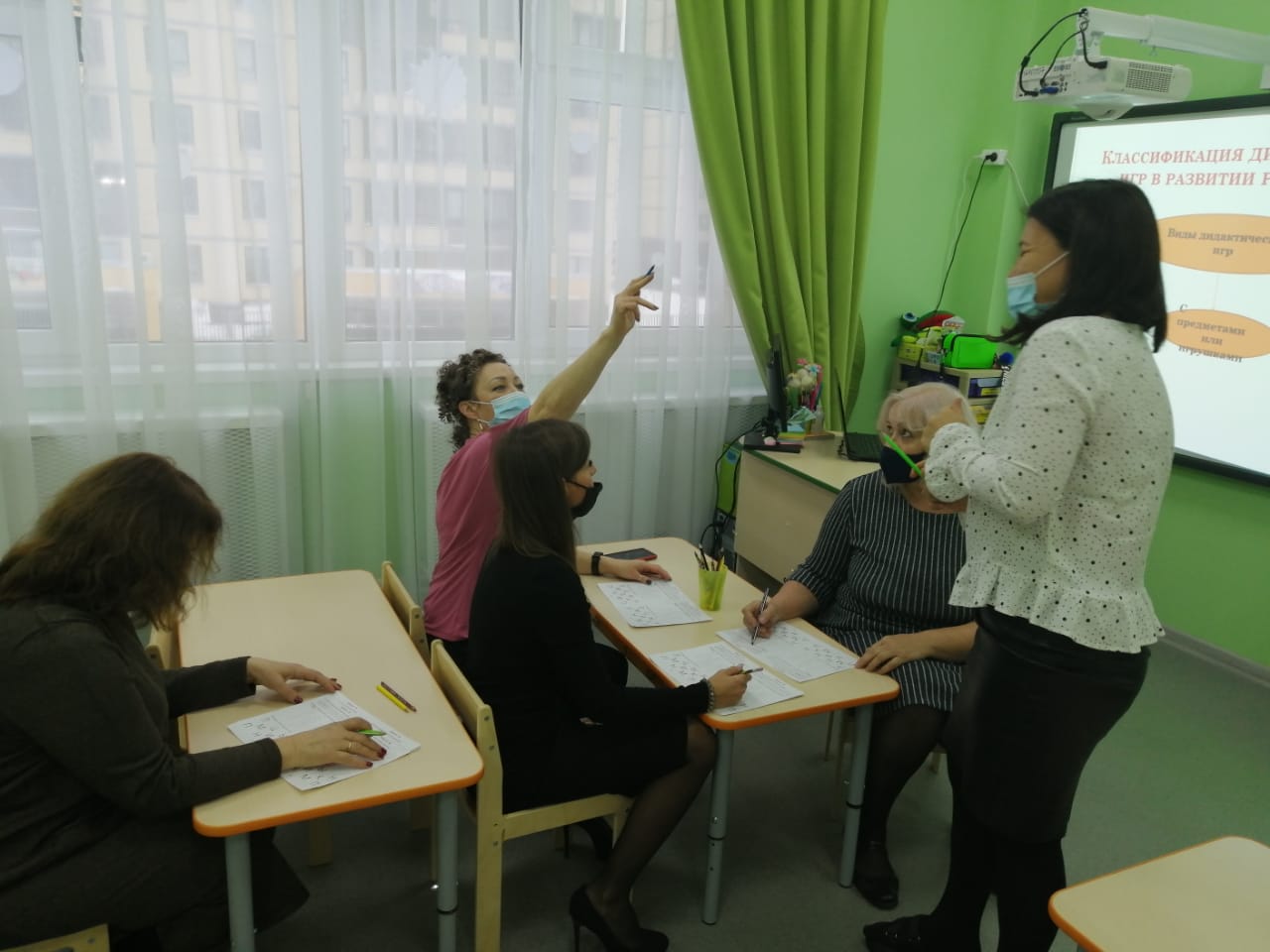 Выступления на научно-практических конференциях, педагогических чтениях, семинарах, методических объединениях
Уровень ДОУ
Консультация для педагогов ДОУ, 
«Мнемотехника как педагогическая технология в речевом развитии дошкольников» 19.03.2020 г.
Проведение открытых уроков, занятий, мероприятий, мастер-классов и др.
Уровень ДОУ
Открытый просмотр НОД для педагогов ДОУ «Путешествие по сказкам» 
23.09.2020 г.
Проведение открытых уроков, занятий, мероприятий, мастер-классов и др.
Уровень ДОУ
Открытый просмотр НОД для педагогов ДОУ «Едем в страну Математики» 
23.09.2020 г.
Выступления на методическом объединении
Муниципальный уровень: 
ОМО «Сенсорное развитие детей дошкольного возраста посредством применения нетрадиционных техник рисования» 
Открытый просмотр НОД «Зимующие птицы», 12.11.2020 г.
Публичное представление собственного педагогического опыта на сайте ДОУ
Консультация для родителей «Здоровье ребенка в наших руках»Консультация для родителей «Мастерская для родителей»http://mbdou77/edummr.ru/?page_id=1867
Результаты  творческой деятельности педагога
Уровень ДОУ 
Творческий конкурс «Елочная игрушка» 
Номинация «Изящная игрушка»
2020 г.
Результаты  творческой деятельности педагога
Уровень ДОУ 
Творческий конкурс «День Космонавтики» 
Номинация «Стенгазета»
1 место, 2021 г.
Участие в профессиональных конкурсах
Федеральный уровень
Всероссийский педагогический конкурс «Здоровьесберегающие технологии в дошкольном образовании», 
Победитель (I место)
2020г.
Почетные звания, грамоты
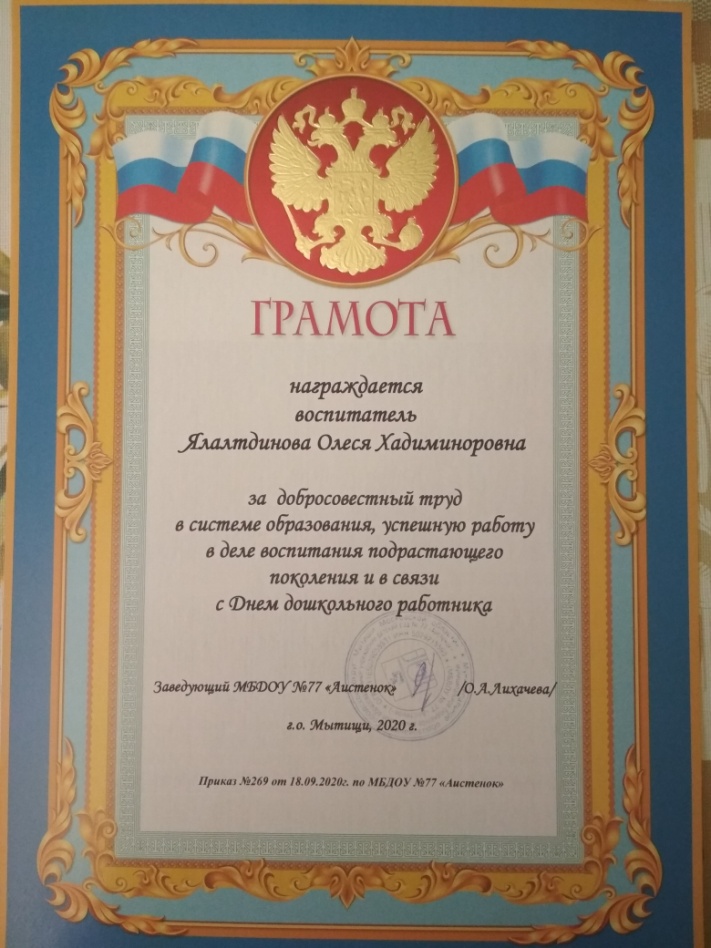 Профессиональное развитие педагогаКурсы повышение квалификации
Профессиональное развитие педагогаКурсы повышение квалификации
Профессиональное развитие педагогаКурсы повышение квалификации
Профессиональное развитие педагогаКурсы повышения квалификации
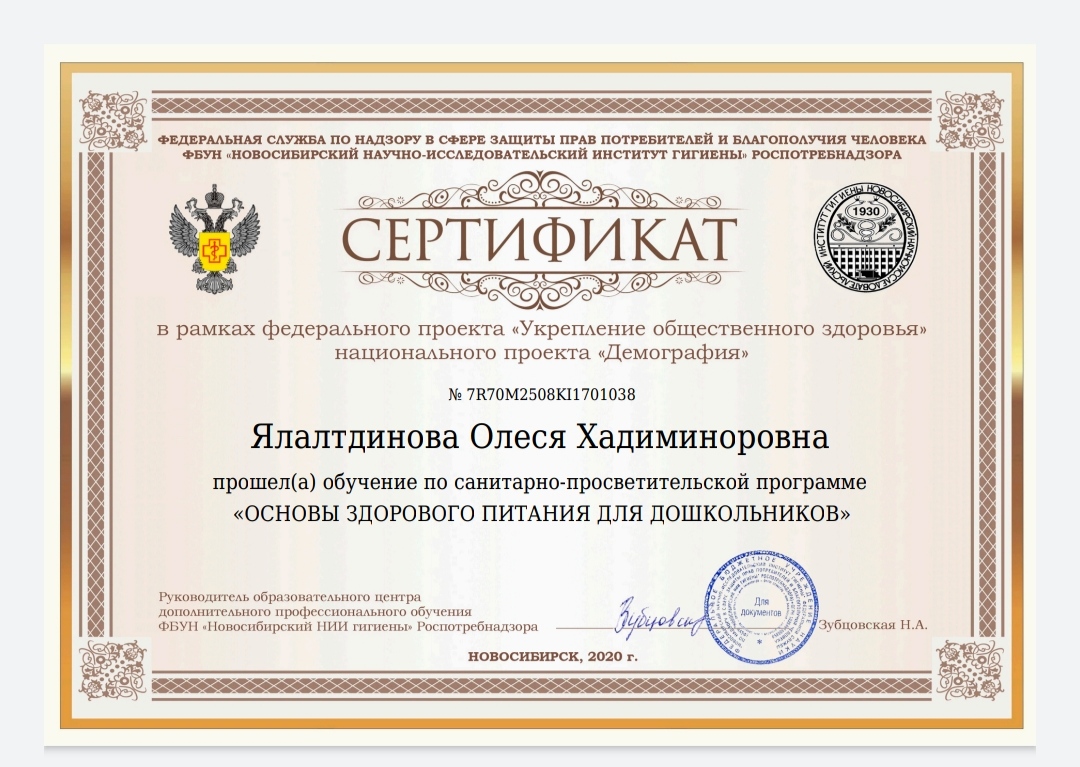 Образование педагога
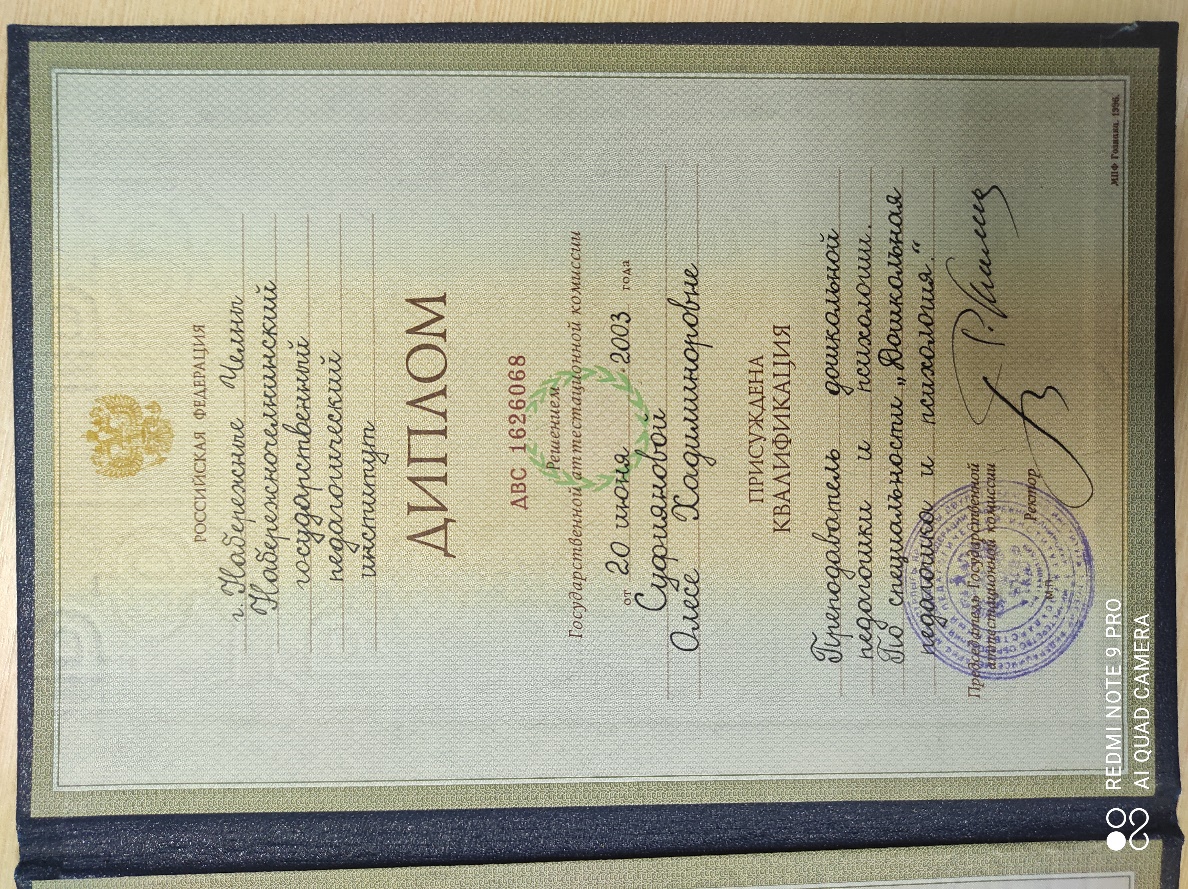 Фотоматериал
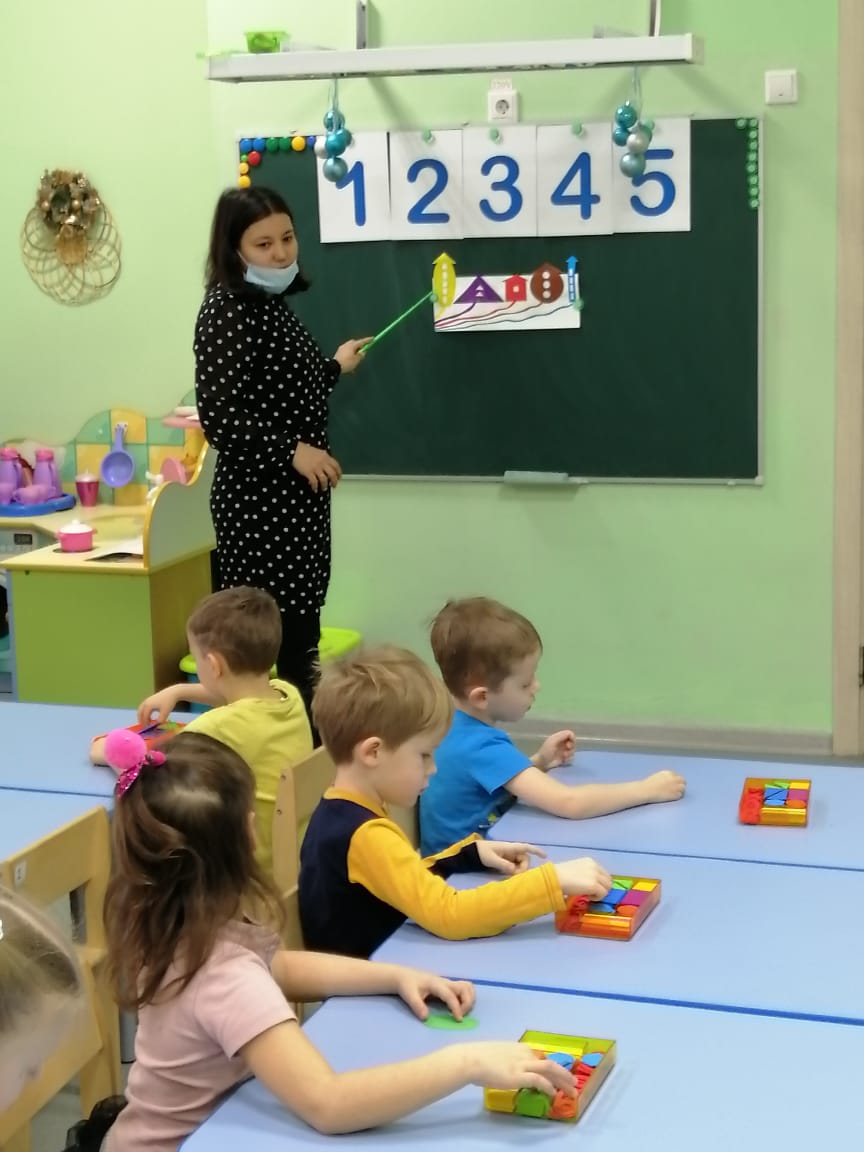 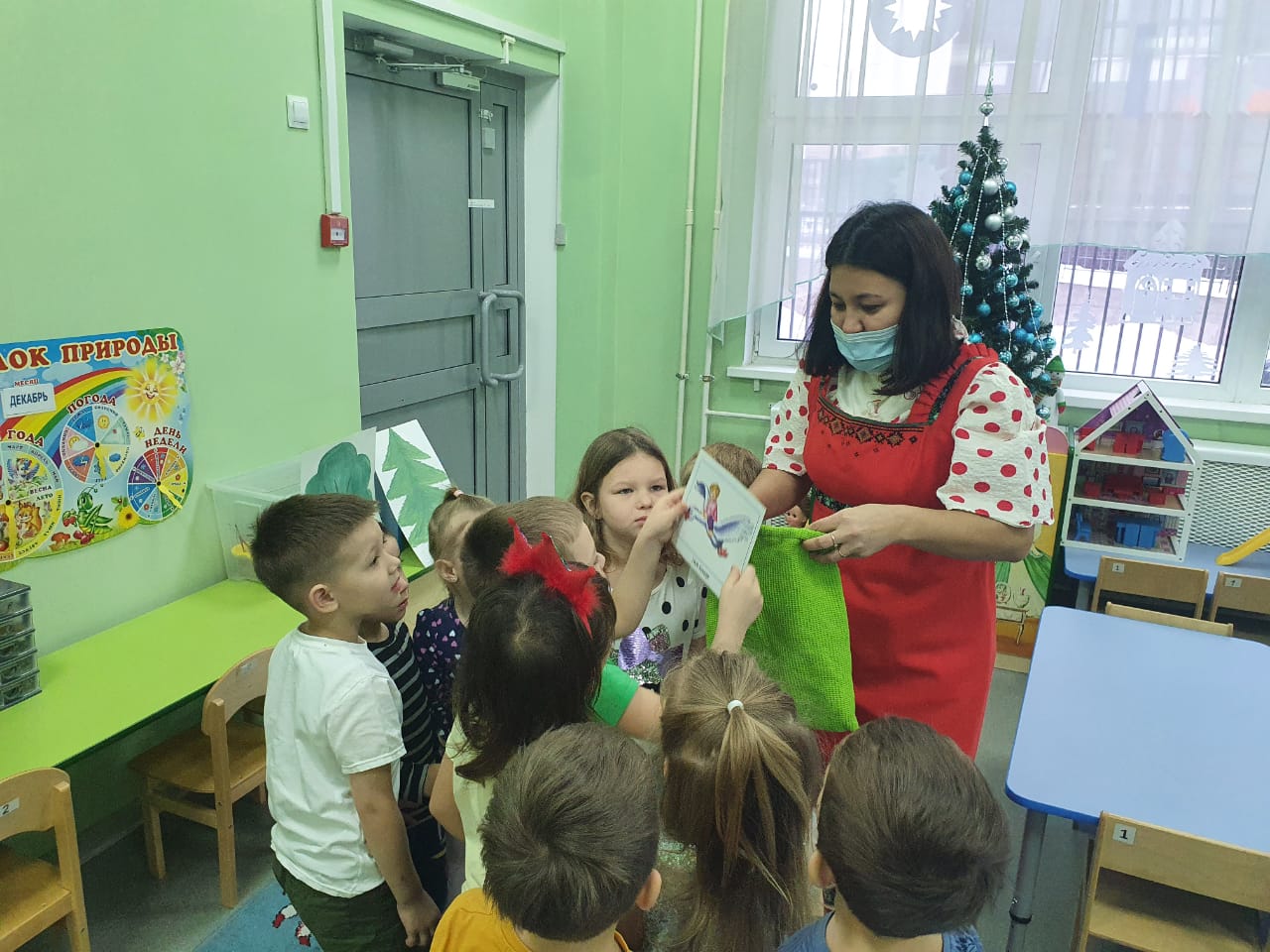 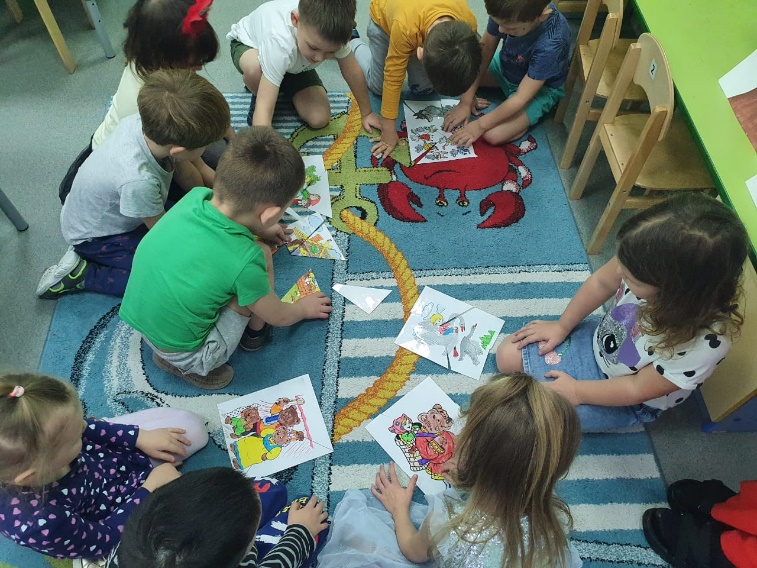 Фотоматериал
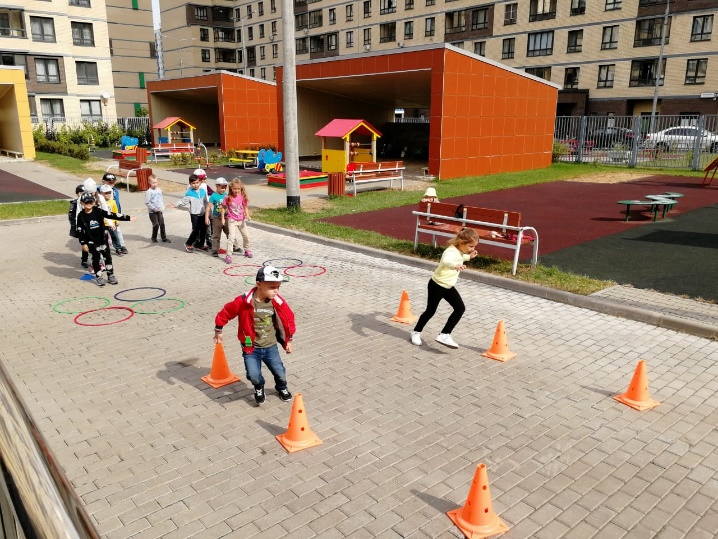 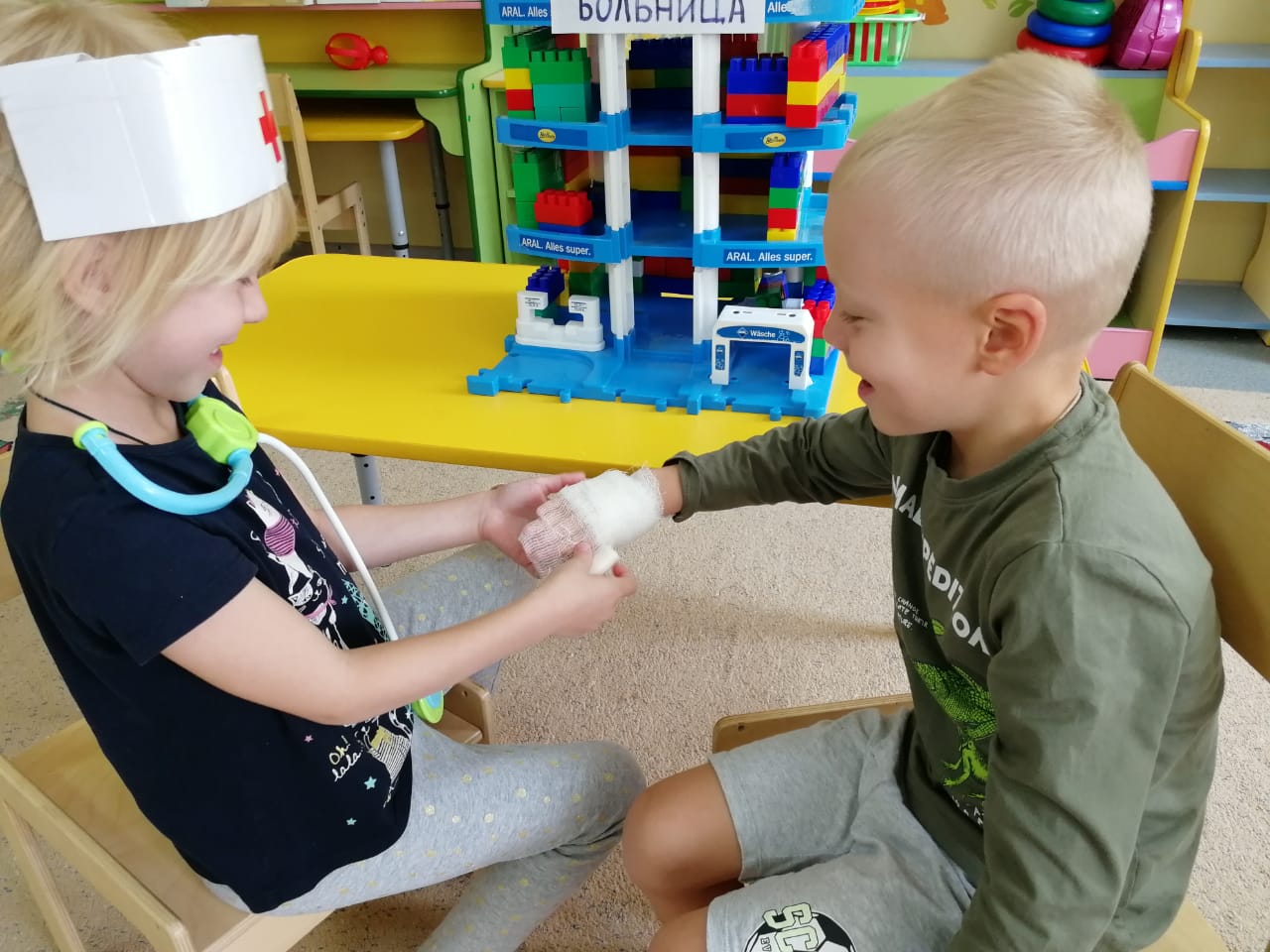 Фотоматериал
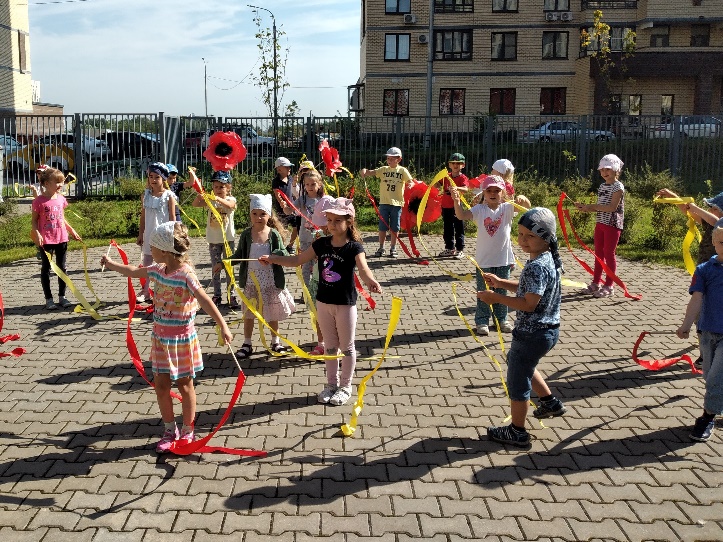 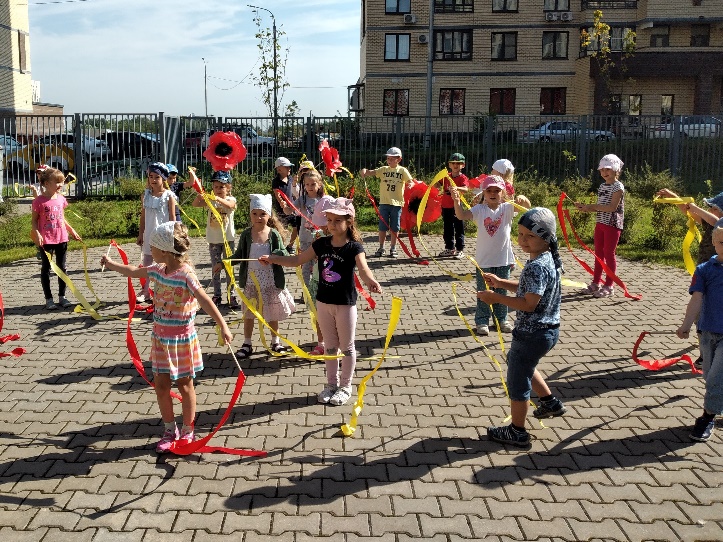 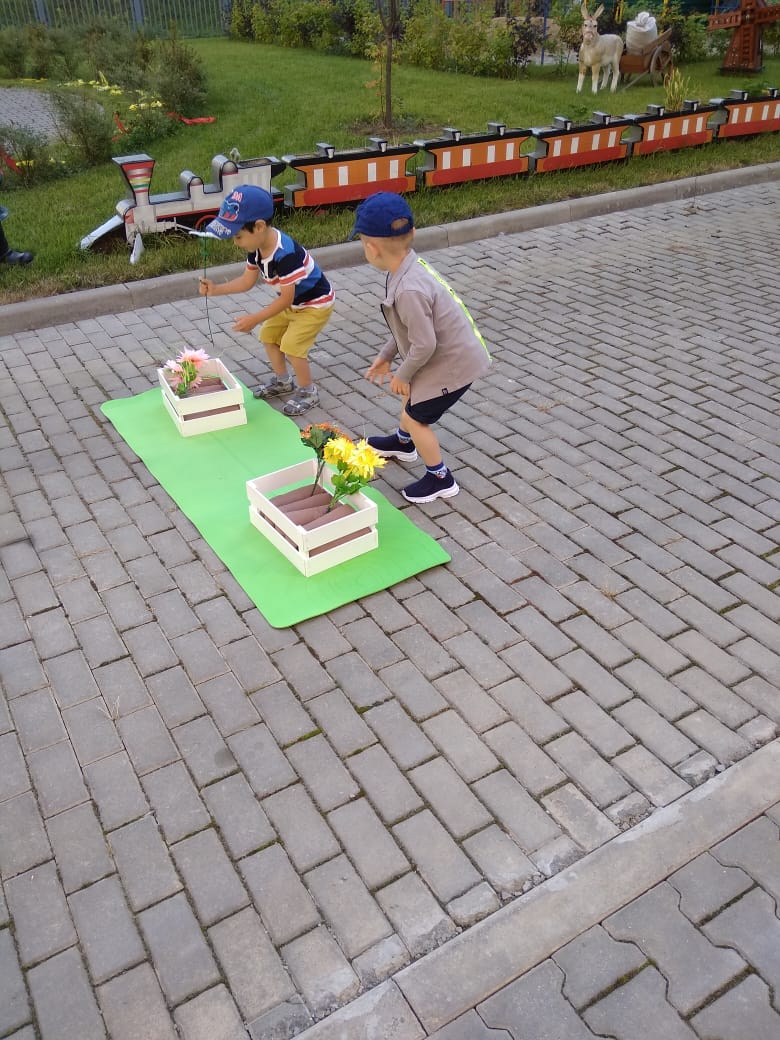 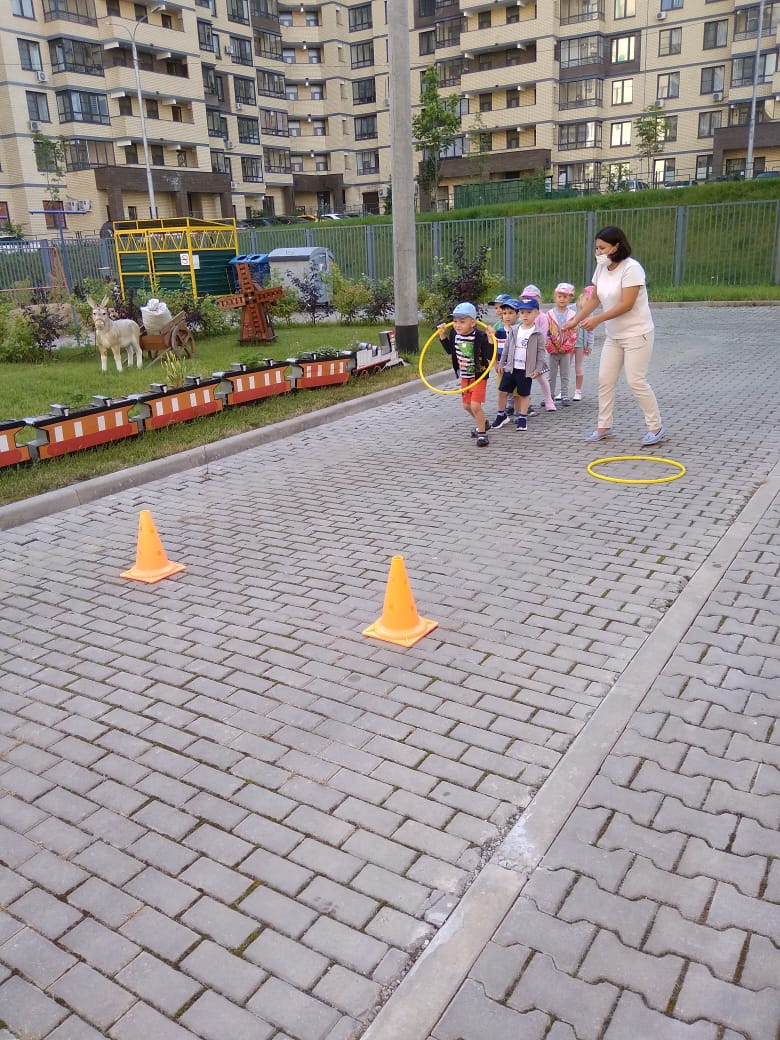 Фотоматериал
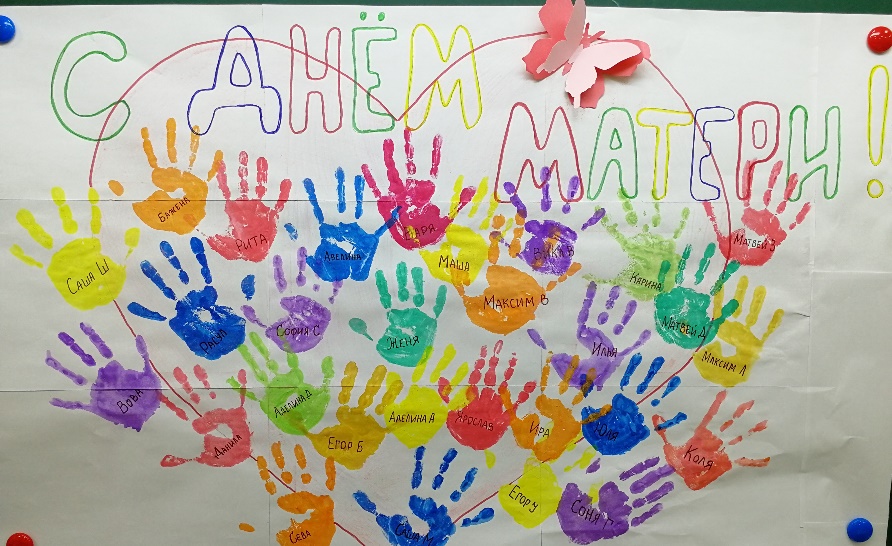 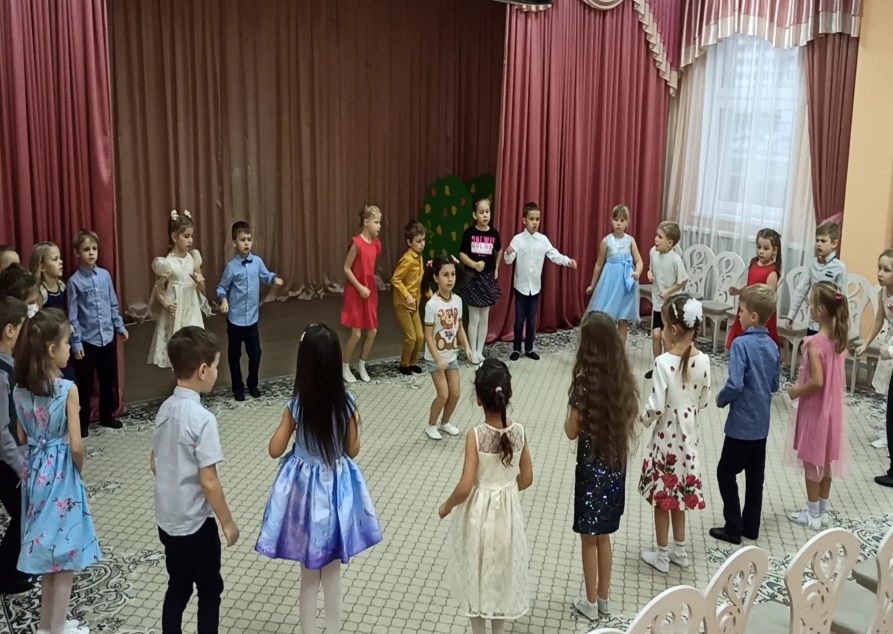 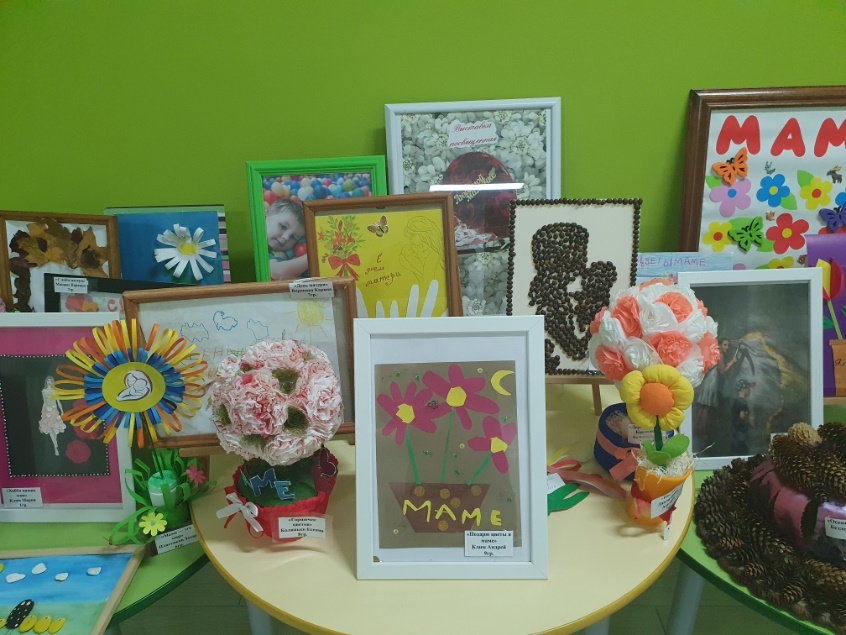 Фотоматериал
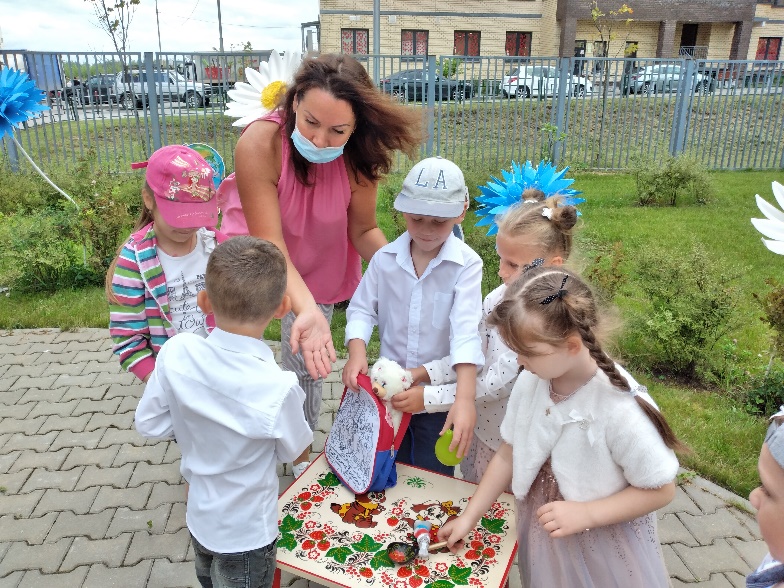 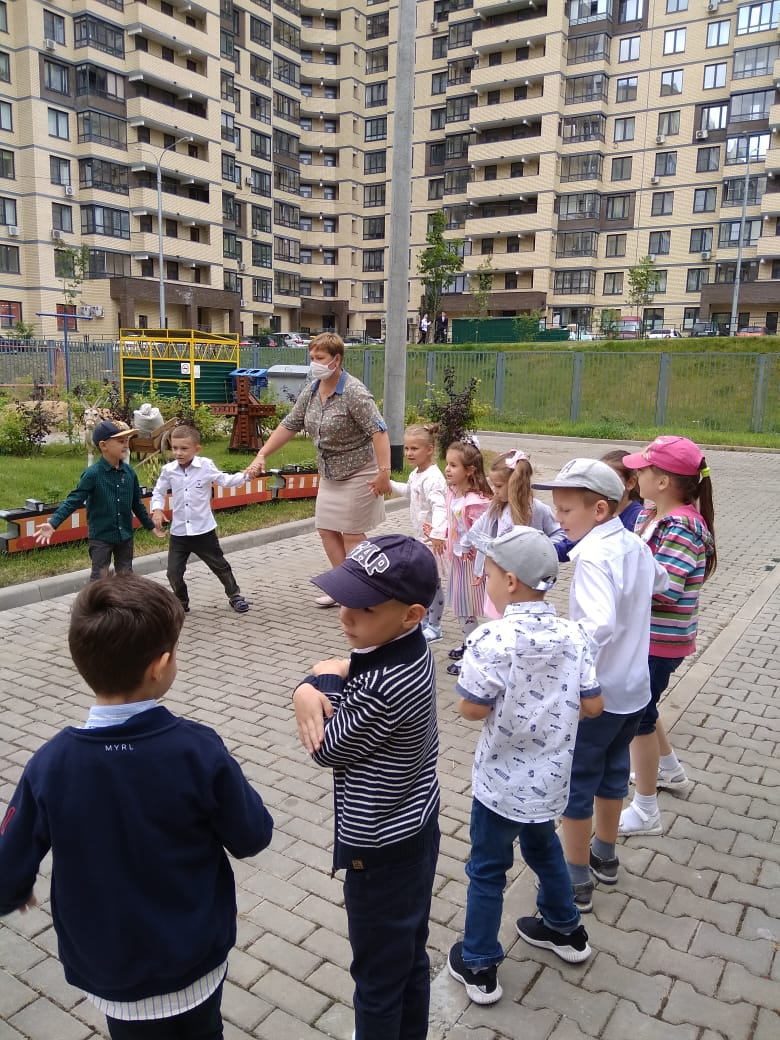 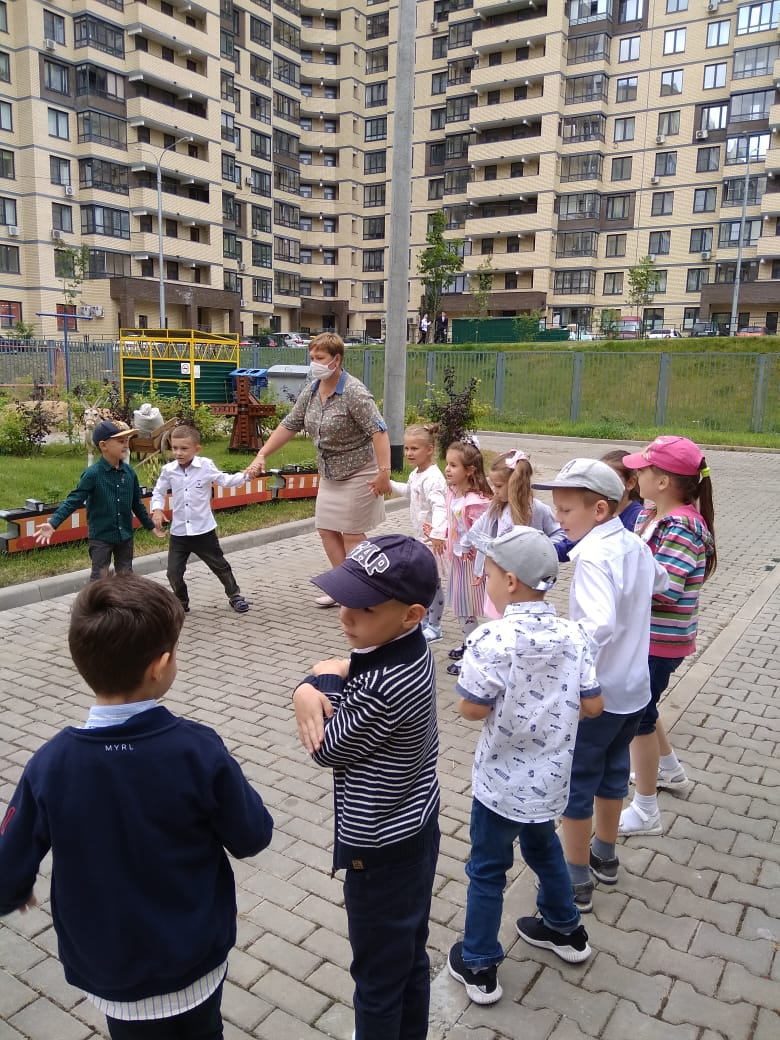 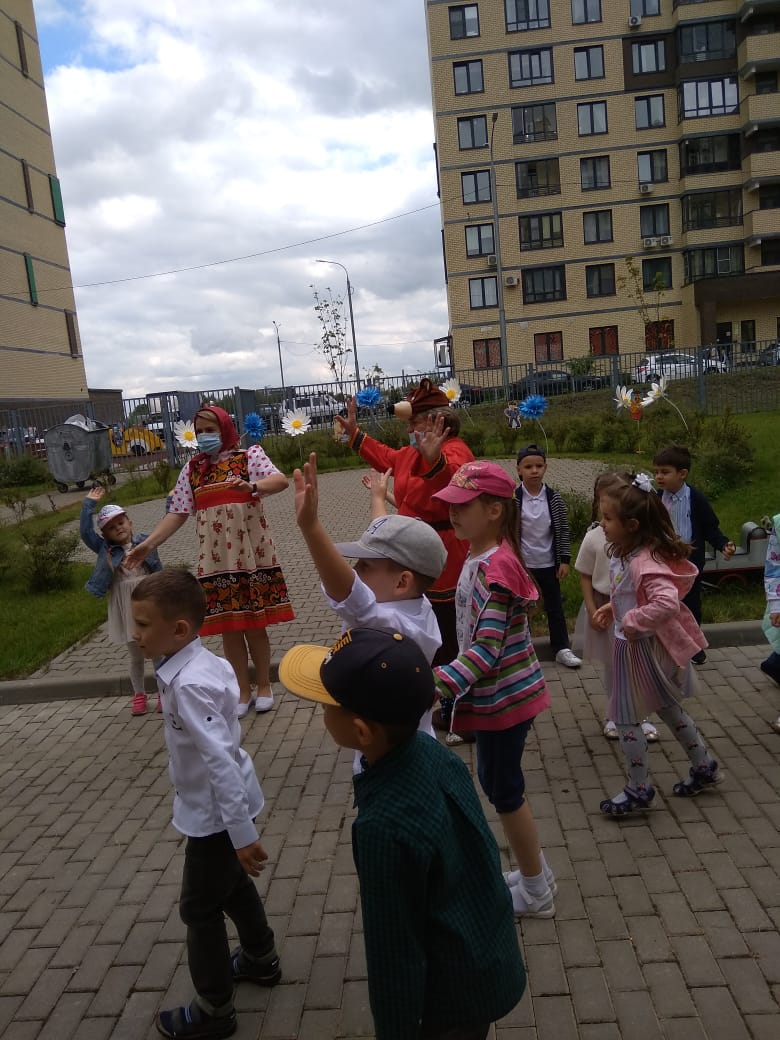 Фотоматериал
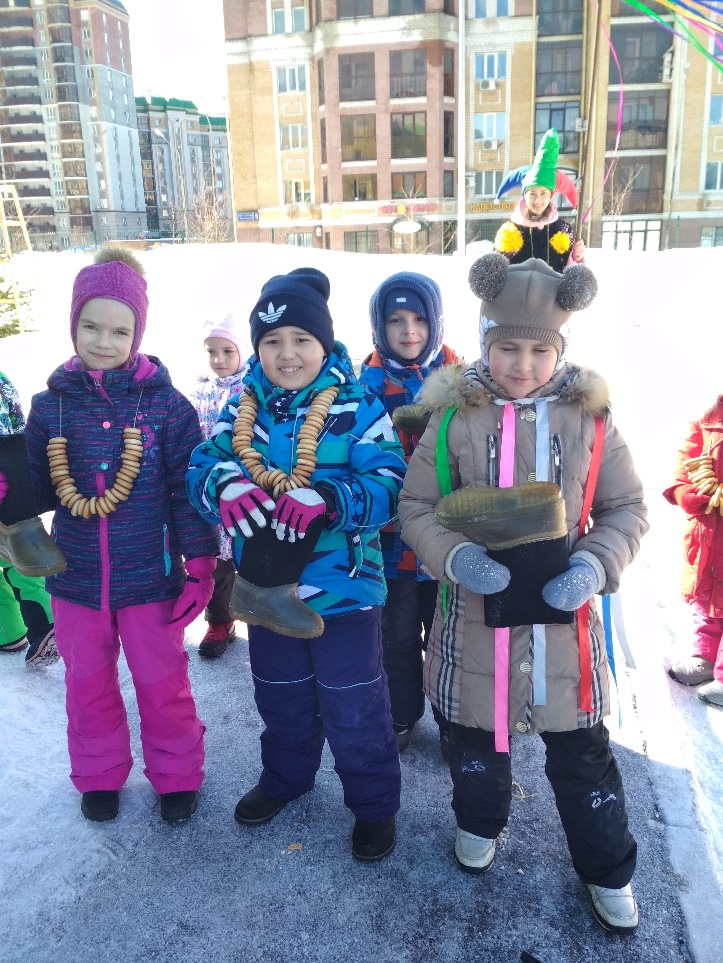 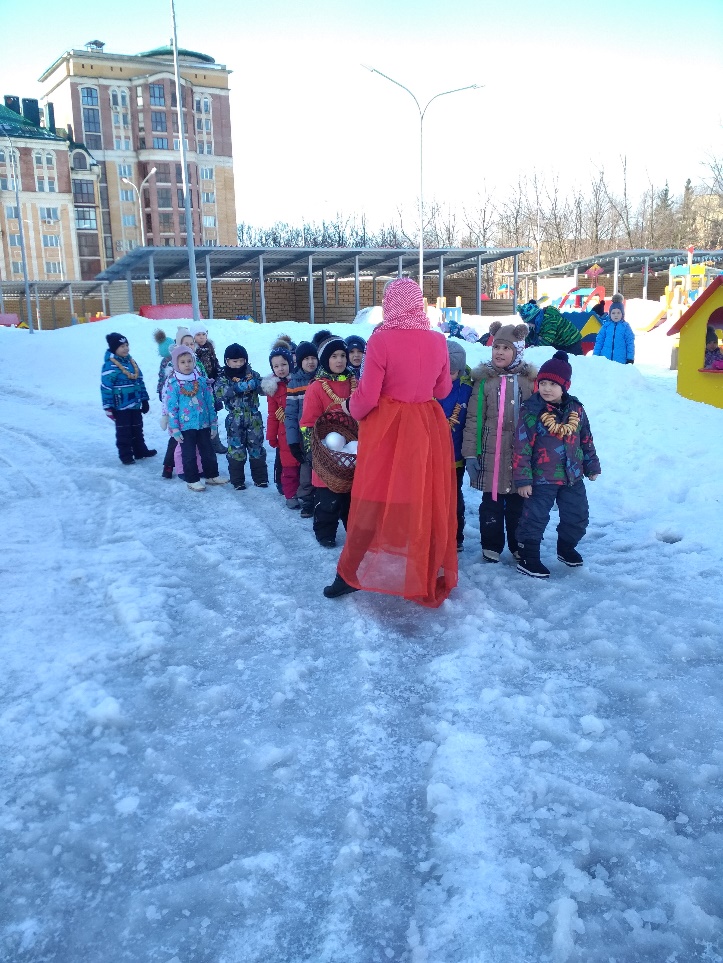 Фотоматериал
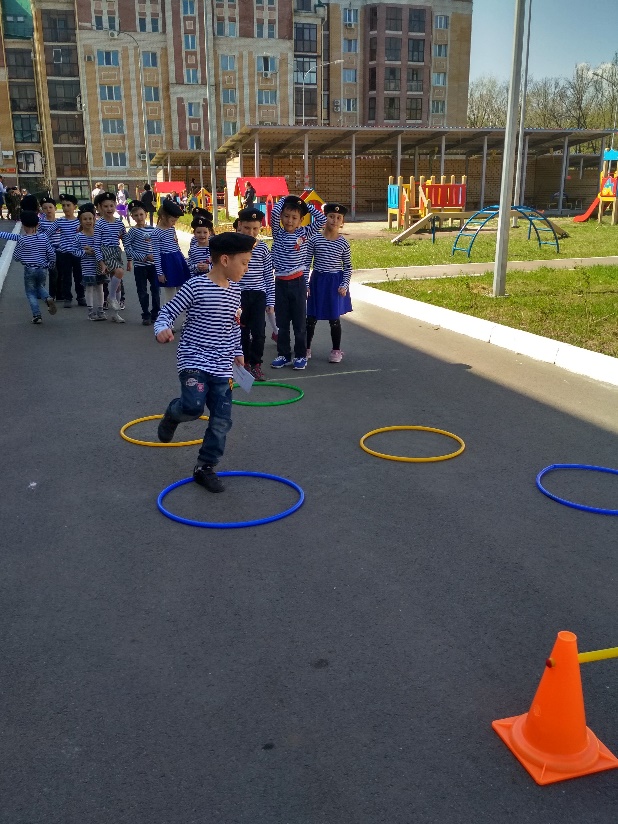 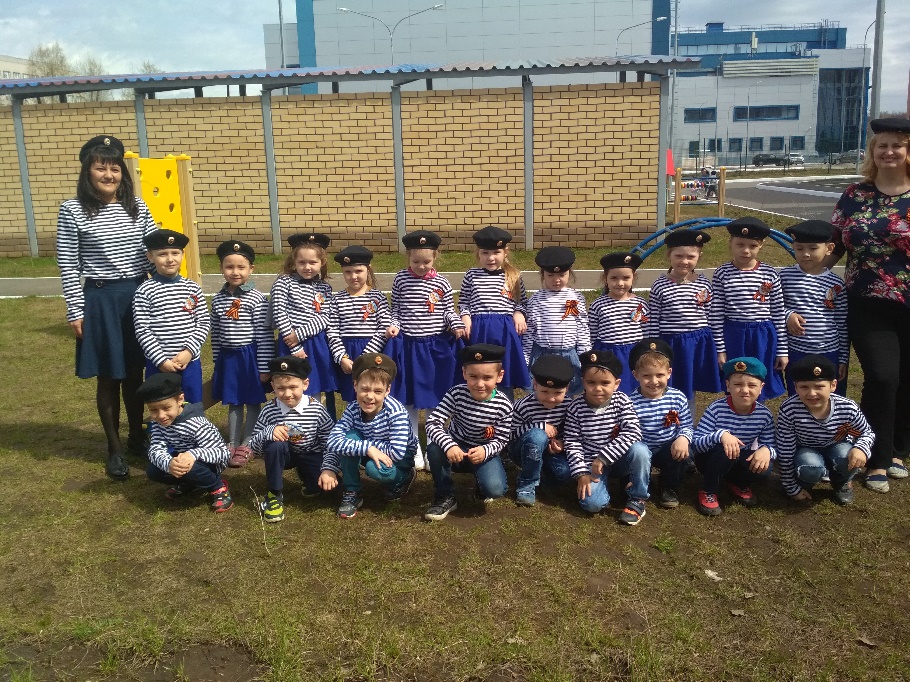 Фотоматериал
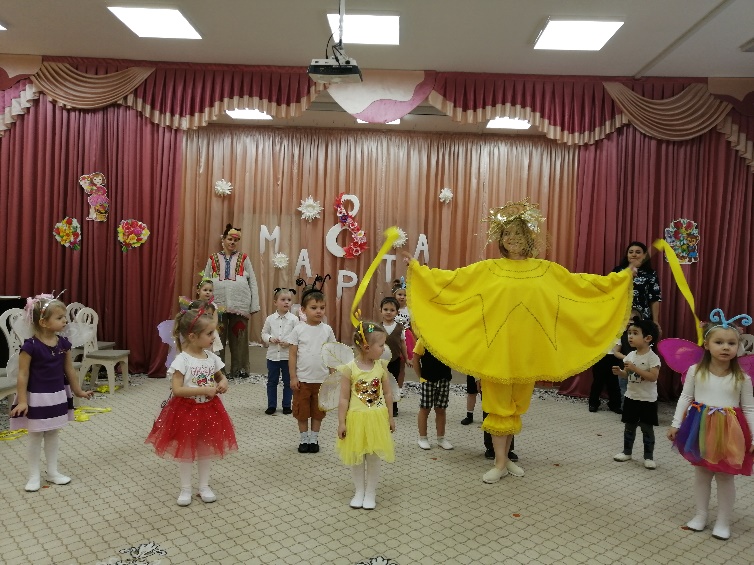 Фотоматериал
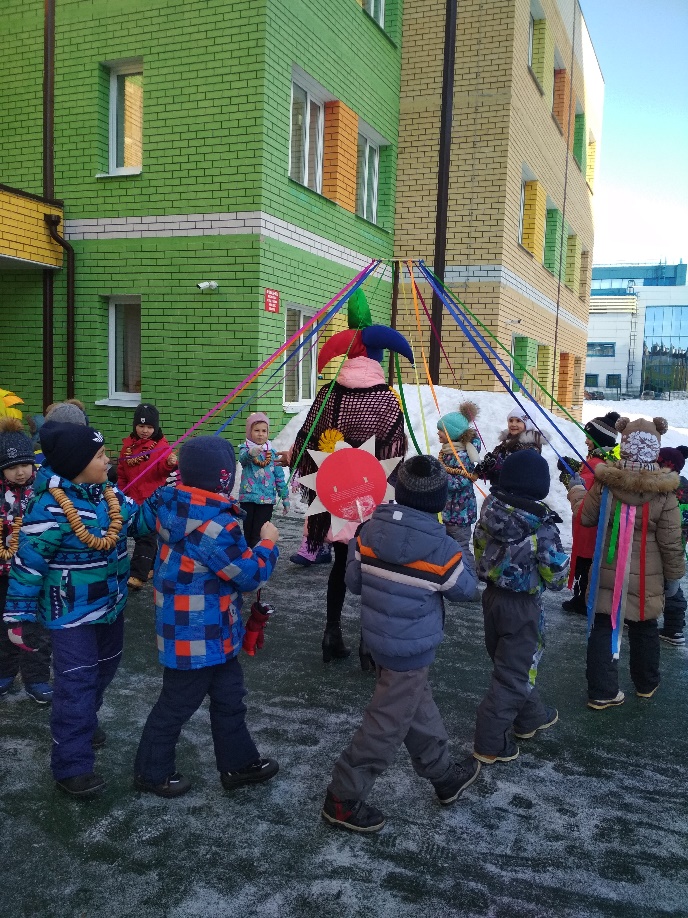